AVTOR:  
MENTOR:
Martin Krpan
NAPOVED TEME
Danes bom govorila o knjigi Martin Krpan, ki jo je napisal Fran Levstik.
Za predstavitev  knjige Martin Krpan sem se odločila, ker sem že poznala njeno vsebino in, ker se mi je knjiga zdela zabavna, ko sem jo prvič brala.
OPIS
Martin Krpan je srednje dolga zgodba.
Je povest, ki jo je napisal Fran Levstik.
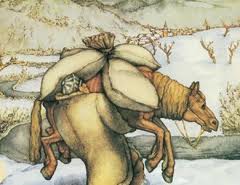 PRIPOVEDOVALEC
Pripovedovalec v tej knjigi je tretjeosebni.
Knjigo je pripovedoval sam avtor.
KRAJ IN ČAS DOGAJANJA
V zgodbi Martin Krpan se dogajanje odvija na Dunaju.
Knjiga opisuje tri letne čase in sicer:
Zimo
Pomlad
Poletje
STRNJENA OBNOVA
Nekoč je živel Martin Krpan. Bil je zelo priden. Dela mu ni bilo mar, ampak nosil je od morja na svoji kobilici angleško sol, kar je bilo prepovedano. Krpan se je pa vedno umikal in gledal, da mu nihče ni mogel do živega.
Bilo je pozimi. Ni bilo cest kakor dandanes. Bila je le ozka gaz. Nesel je Krpan po ozki gazi na svoji kobilici nekaj soli, kar mu je naproti pripeljal lep voz. Na vozu je sedel cesar, ki se je ravno peljal v Trst. Krpan je bil kmečki človek, zato ga ni poznal. Hitro je dvignil kobilico in jo prestavil na drugo stran ceste, da je voz nebi povozil. Ko je to videl cesar je ustavil voz in vprašal Martina kje je doma in kako mu je ime. Martin mu je vse lepo odgovoril. Cesar ga je vprašal tudi, kaj nosi v vrečah? Krpan si je hitro izmislil, prevaža nekaj brusov in kresilno gobo. Cesar mu je verjel. Nato sta odšla vsak svojo smer. Čez nekaj let je na Dunaj prišel Brdavs, strašen velikan, ki je ubil prav vsakega, ki mu je prišel naproti. Cesar se je spomnil na Martina Krpana in je takoj poslal ponj. Ko je Martin Krpan prišel na dvor mu je cesar hitro pokazal orožarno. Martin pa si ni našel orožja za boj. Odločil se je, da si ga bo sam izdelal. Sprehodil se je po dvoru in zagledal drevo, pravšnje za njegov kij. Potem si je še naredil sekiro in bil je pripravljen na boj. Z Brdavsom sta skupaj določala kraj spopada, odločila sta se za bližnje polje. Naslednji dan je bil boj. Spopadla sta se prvič, nič si nista naredila. Drugič, Brdavs je Martina ranil v prst, Kri mu je tekla vendar ni bilo hudega. Ko sta se tretjič spopadla je Martin Krpan nabodel Brdavsovo glavo in vsi gledalci so veselo mu zaklicali. Prišel je sam cesar in mu čestital.
 Martin Krpan je za nagrado poprosil za pogodbo, da lahko prevaža ameriško sol. Cesar mu je ustregel. Martin Krpan je odšel domov in s seboj odnesel pogodbo.
GLAVNE IN STRANSKE OSEBE
Glavne in stranske osebe so:
Marin Krpan
Njegova mati
Cesar
Cesarica
Brdavs
OPIS NASTOPAJOČIH OSEB
Martin Krpan:
Je bil prijazen, umsko in fizično močan in je spoštoval svojo mati.

Mati Martina Krpana:
Je bila brihtna, pametna, ljubila je svojega sina in prijazna.
Cesar:
Je prijazen, Martina Krpana jemlje kot sebi enakega, ne kot podložnika.

Cesarica: 
Je samovšečna, nesramna, nehvaležna in boljše ji je bilo drevo, kot lastna varnost.

Brdavs:
Je nesramen, hudoben, smeji se Martinu Krpanu in njegovi kobilici.
IDEJA
To delo sporoča, da dobro vedno premaga zlo.
PREDSTAVITEV AVTORJA
Fran Levstik se je rodil v Spodnjih Retjah pri Velikih Laščah 28. septembra 1831 in umrl 16. novembra 1887 v Ljubljani.
Bil je pesnik, pripovednik, literarni kritik, časnikar in začetnik mladoslovenskega gibanja.
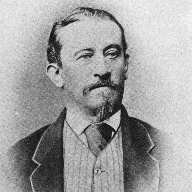 Proti koncu življenja je bil Levstik zelo bolan. Umrl je v Ljubljani.
Za Slovenstvo je njegov pomen zelo velik. Bil je tudi med prvimi slovenskimi kritikami.
PROZA
Iz Bučelstva  
Martin Krpan z Vrha
Popotovanje iz Litije do Čateža
Deseti brat 
Sveti doktor Bežanec v Tožbanji vasi 
Kdo je napravil Vidku srajčico
MOJE MNENJE O KNJIGI
Meni je bila knjiga zelo všeč, ko sem jo prvič brala. Najbolj se mi je v spomin vtisnila cesarica in Martin Krpan.
VIRI
http://sl.wikipedia.org/wiki/Fran_Levstik
http://www.dijaski.net/slovenscina/obnove.html?r=slo_dob_levstik_fran_martin_krpan_04__seminarska_naloga.doc
http://sl.wikipedia.org/wiki/Martin_Krpan_z_Vrha
Google slike